LOGO
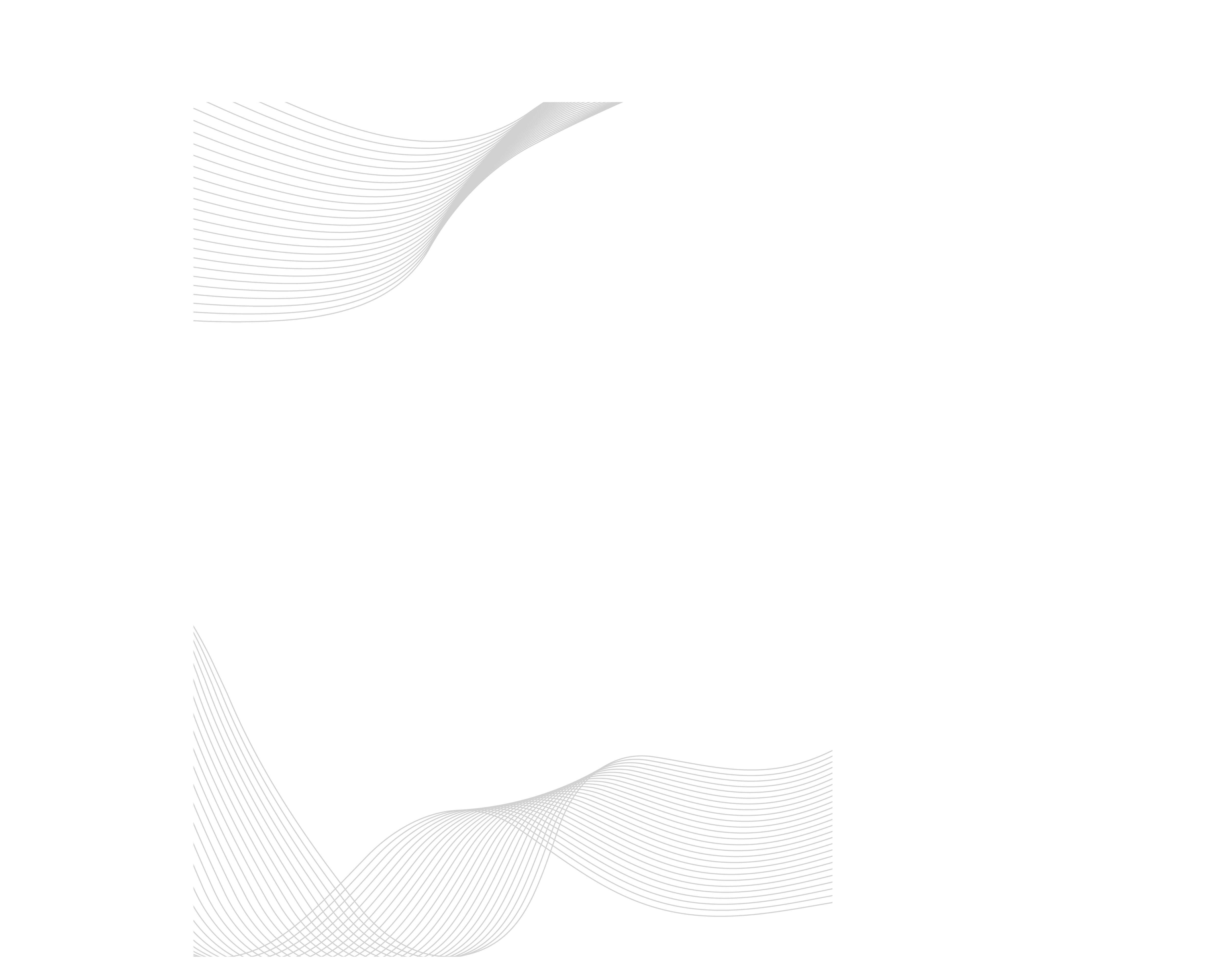 Free
PPT Templates
Insert the Subtitle of Your Presentation
Report : jpppt.com
Date:20XX.XX
https://www.jpppt.com
01
Click to add a title
Click to add a title
Click to add a title
Click to add a title
02
03
04
INPUT TEXT HERE
INPUT TEXT HERE
INPUT TEXT HERE
INPUT TEXT HERE
CONTENTS
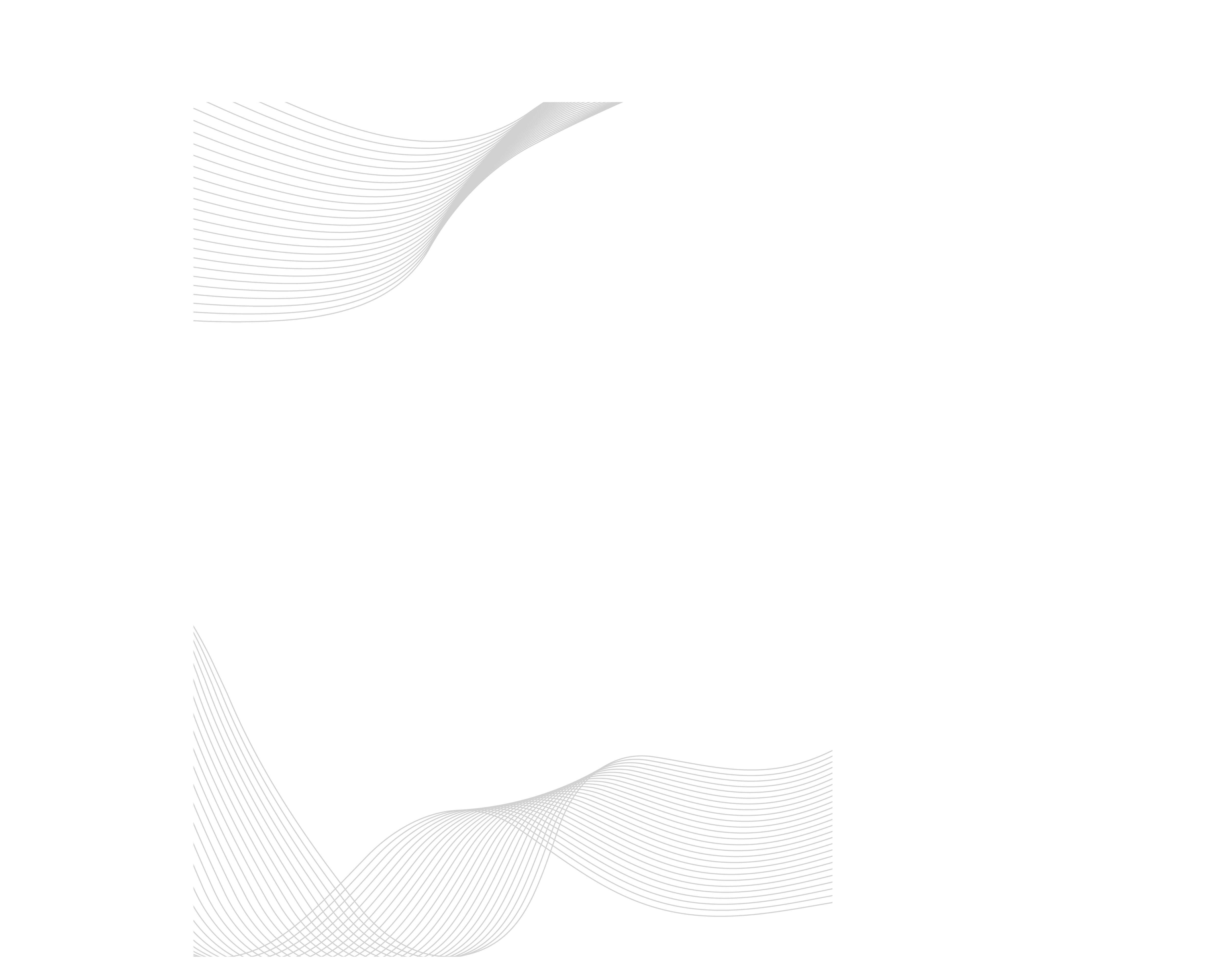 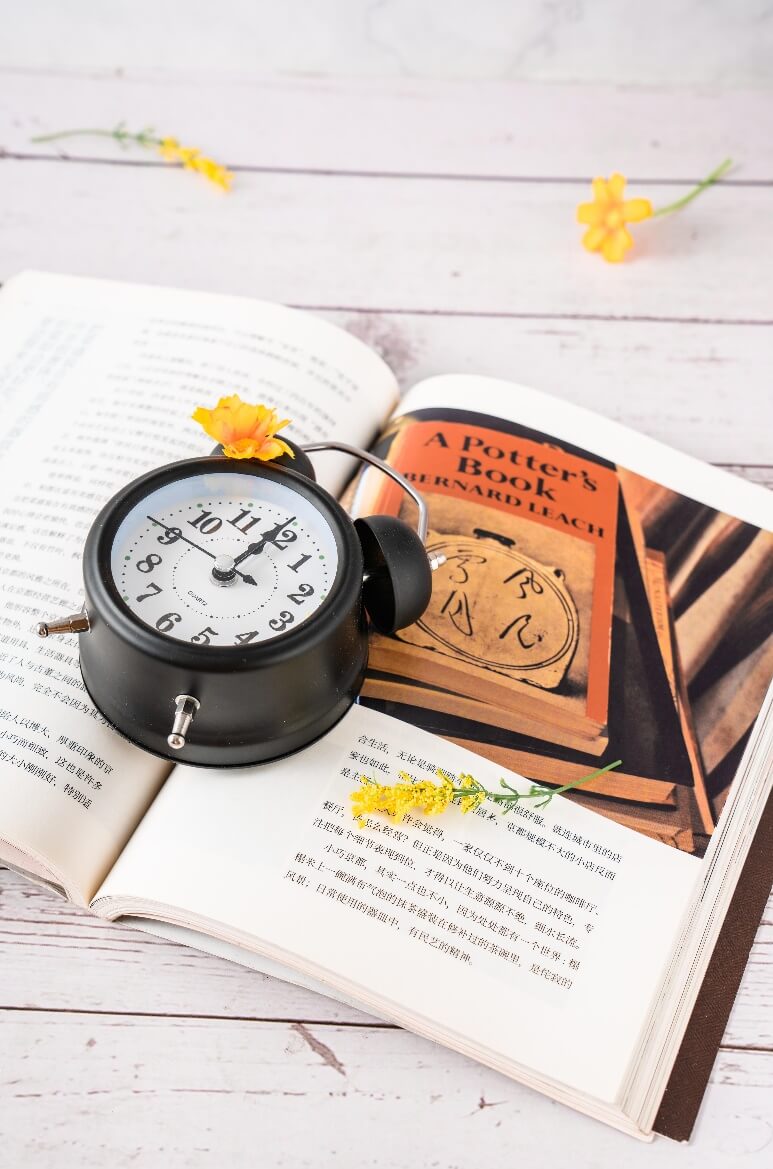 PART 01
Click to add a title
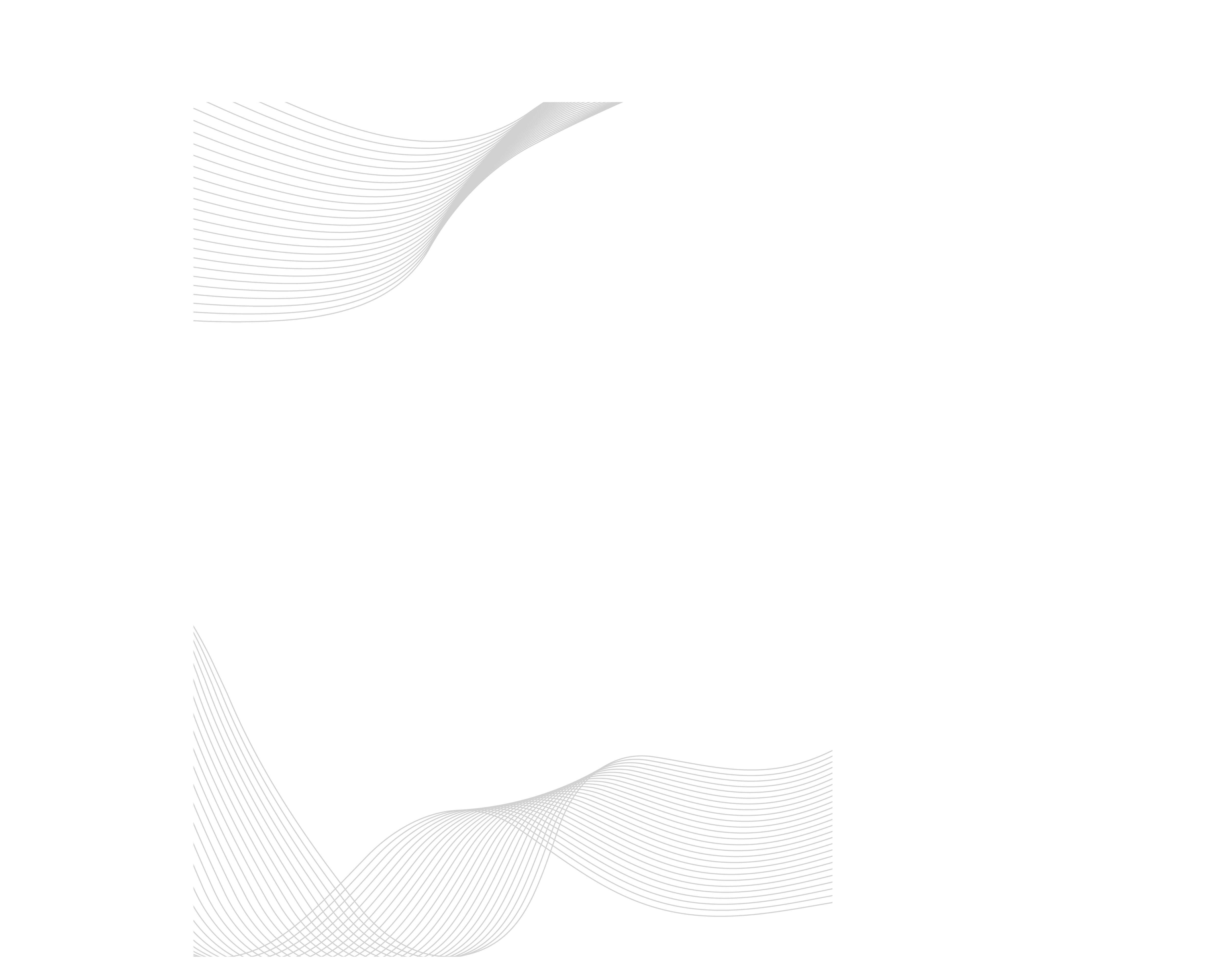 Click here to add content that matches the title.
Click to add a title
Add a title
Add a title
Click here to add content that matches the title.
Click here to add content that matches the title.
Add a title
Add a title
Click here to add content that matches the title.
Click here to add content that matches the title.
Click to add a title
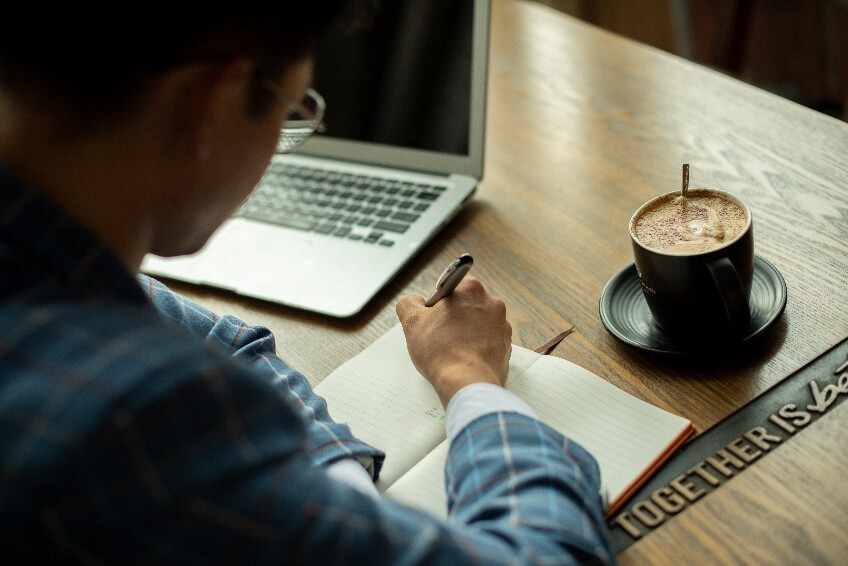 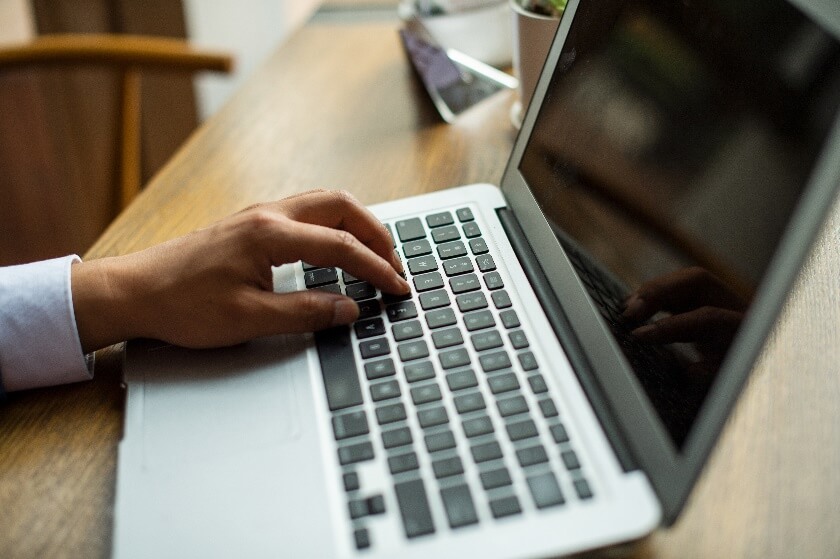 Add a title
Please add your text content here, please add your text content here.

Please add your text content here, please add your text content here.
Add a title
Add a title
Please add your text here
Please add your text here
Click to add a title
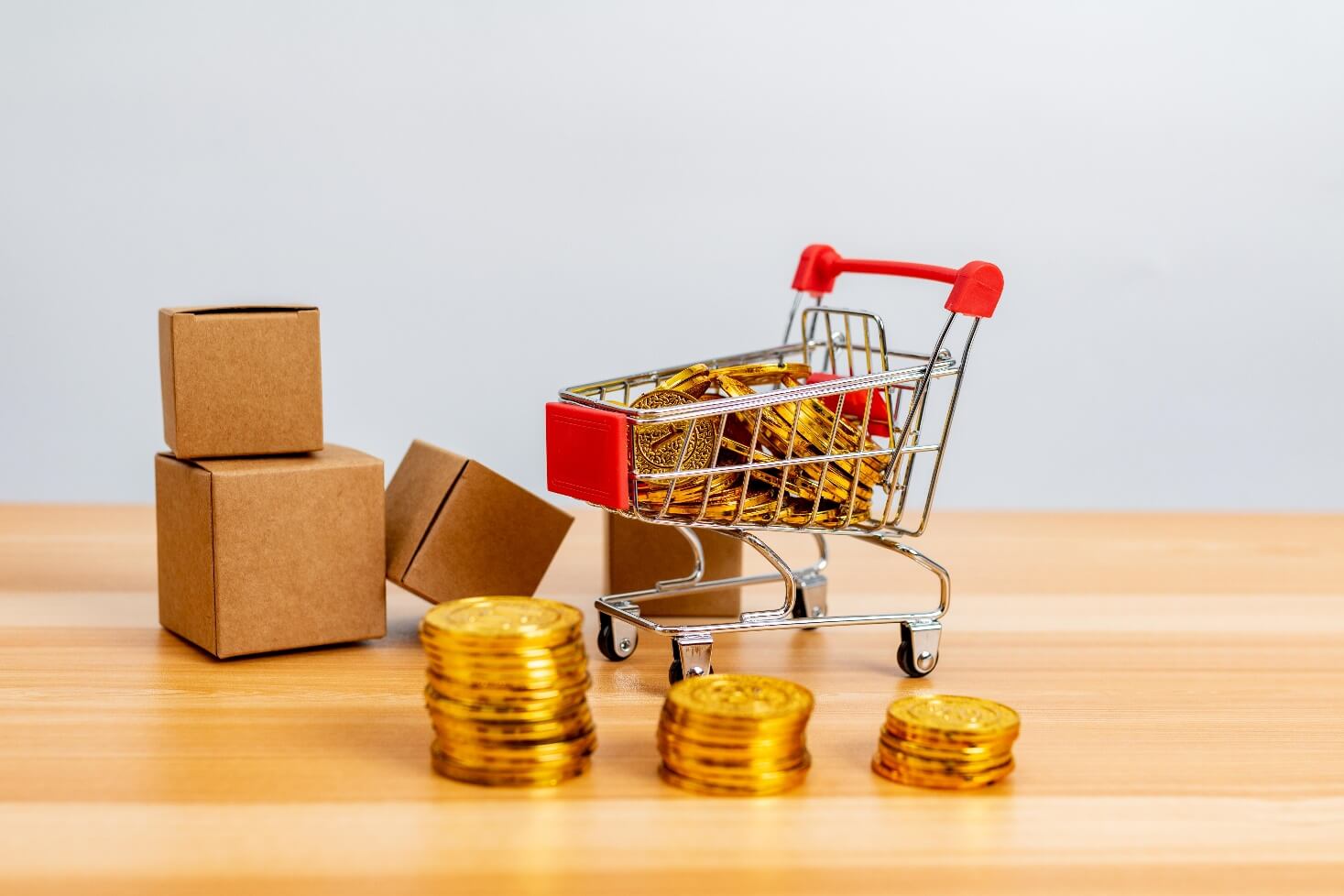 Mission Company
80%
Please add your text content here, please add your text content here. Please add your text content here, please add your text content here. Please add your text content here, please add your text content here.
Click to add a title
Please add your text content here, please add your text content here. Please add your text content here, please add your text content here. Please add your text content here, please add your text content here.
title
title
title
title
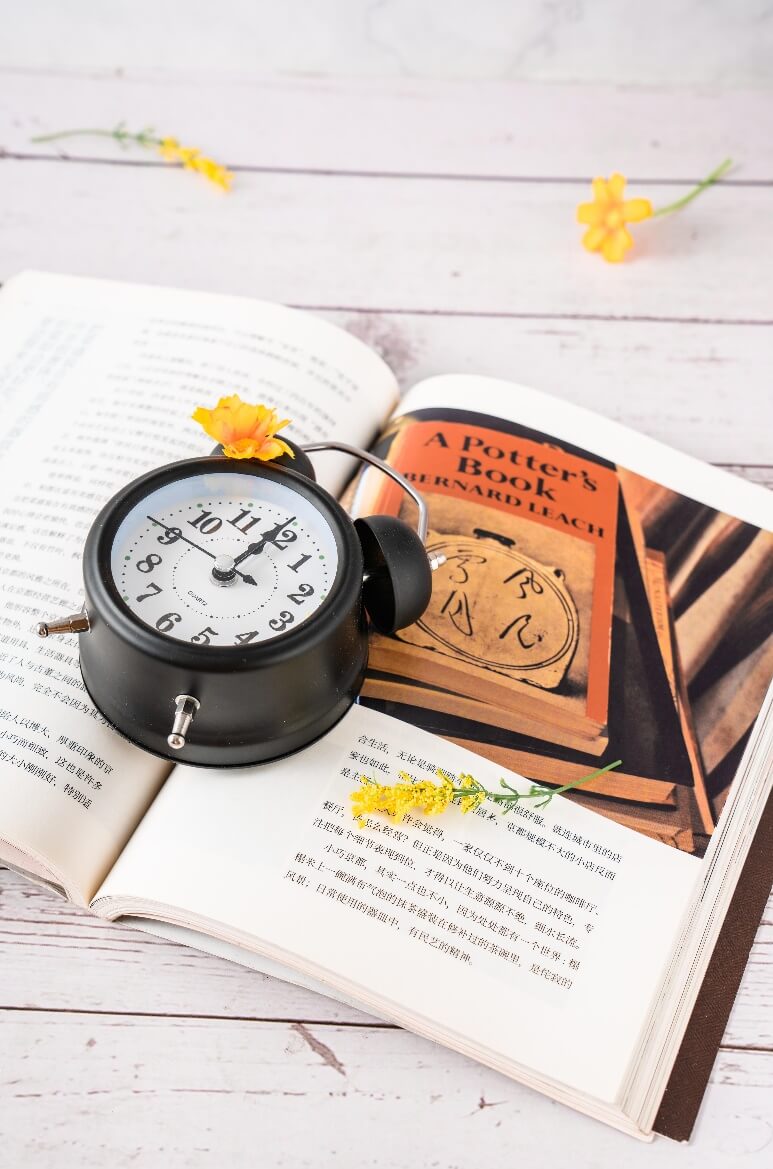 PART 02
Click to add a title
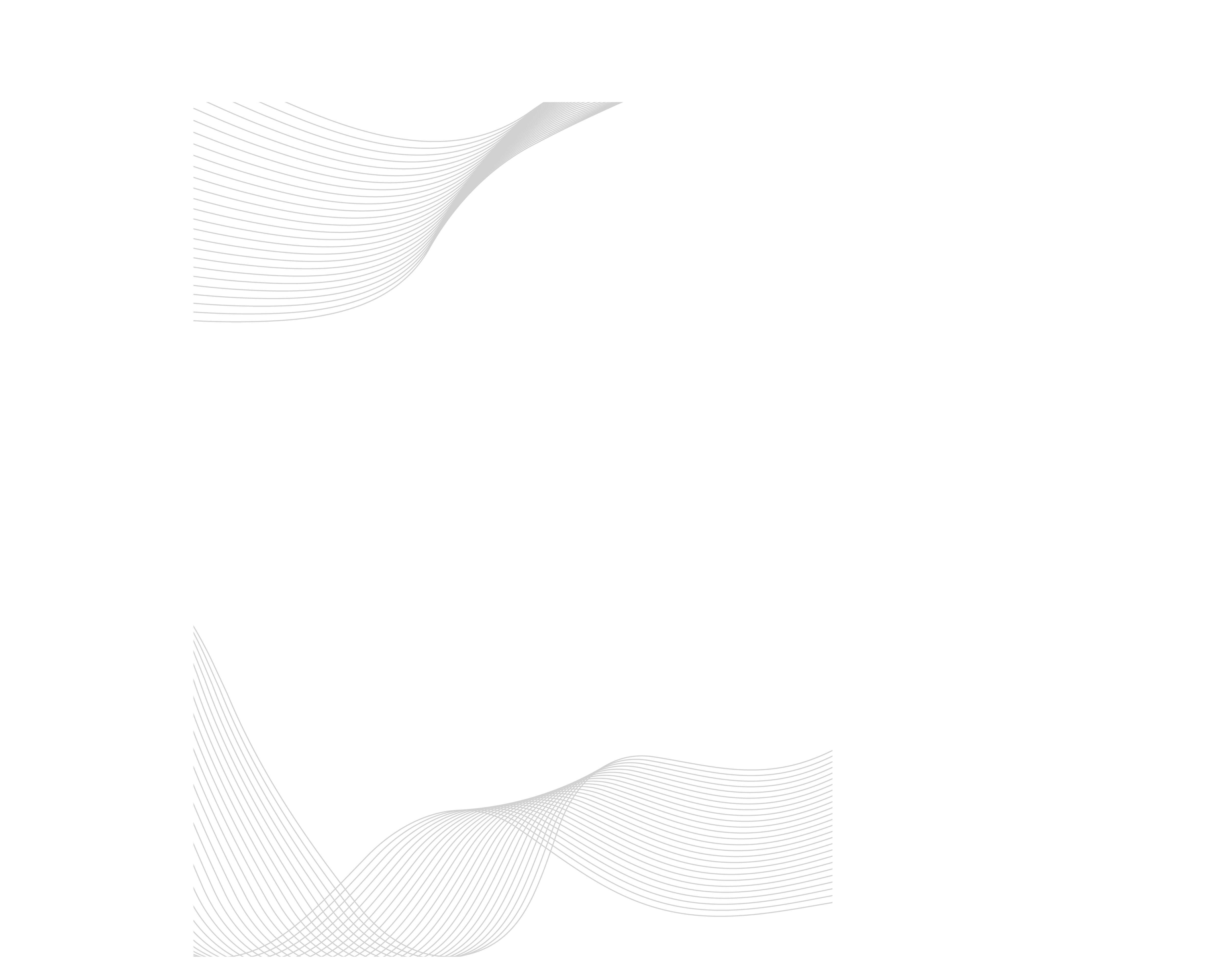 Click here to add content that matches the title.
Click to add a title
Add a title
Add a title
Please add your text content here, please add your text content here.
Please add your text content here, please add your text content here.
Add a title
Add a title
Please add your text content here, please add your text content here.
Please add your text content here, please add your text content here.
PPTtemplate http://www.1ppt.com/moban/
Click to add a title
Add a title
Please add your text content here, please add your text content here.
Add a title
Please add your text content here, please add your text content here.
Add a title
Please add your text content here, please add your text content here.
Click to add a title
Please add your text content here, please add your text content here. Please add your text content here, please add your text content here. Please add your text content here, please add your text content here.
Please add your text content here, please add your text content here.
Please add your text content here, please add your text content here.
Click to add a title
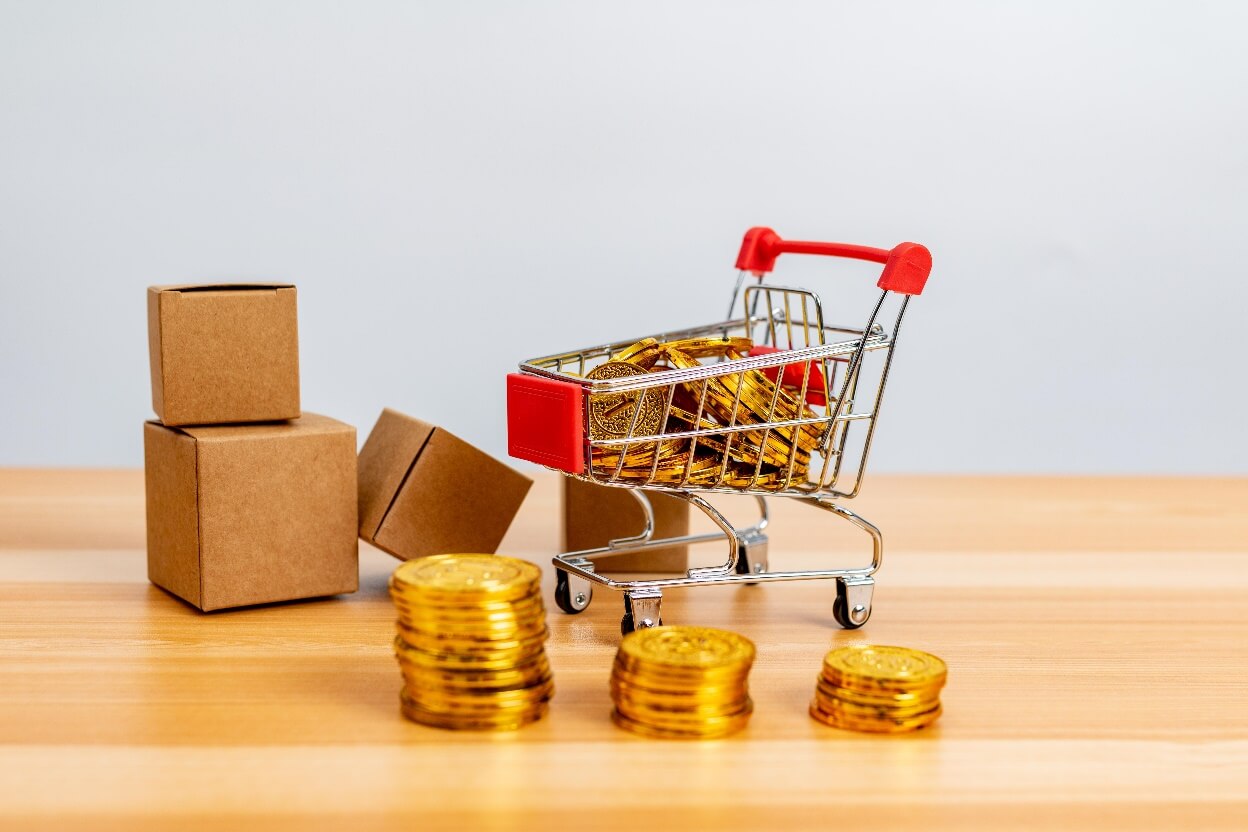 – Click to add a title
Click here to add content, content to match the title, you can copy and paste directly, to select useful keyword entry.
– Click to add a title
Click here to add content, content to match the title, you can copy and paste directly, to select useful keyword entry.
– Click to add a title
Please add your text content here, please add your text content here. Please add your text content here, please add your text content here.
Click to add a title
Add a title
Add a title
Add a title
Please add your text content here, please add your text content here。
Please add your text content here, please add your text content here。
Please add your text content here, please add your text content here。
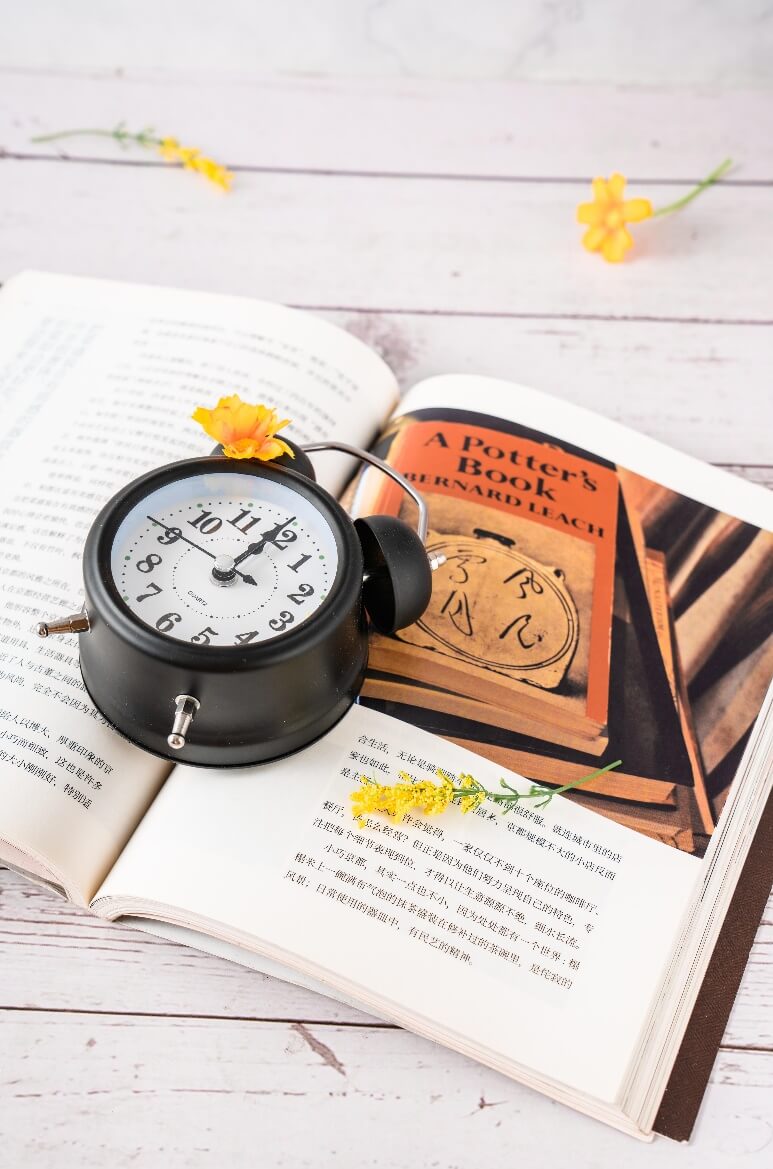 PART 03
Click to add a title
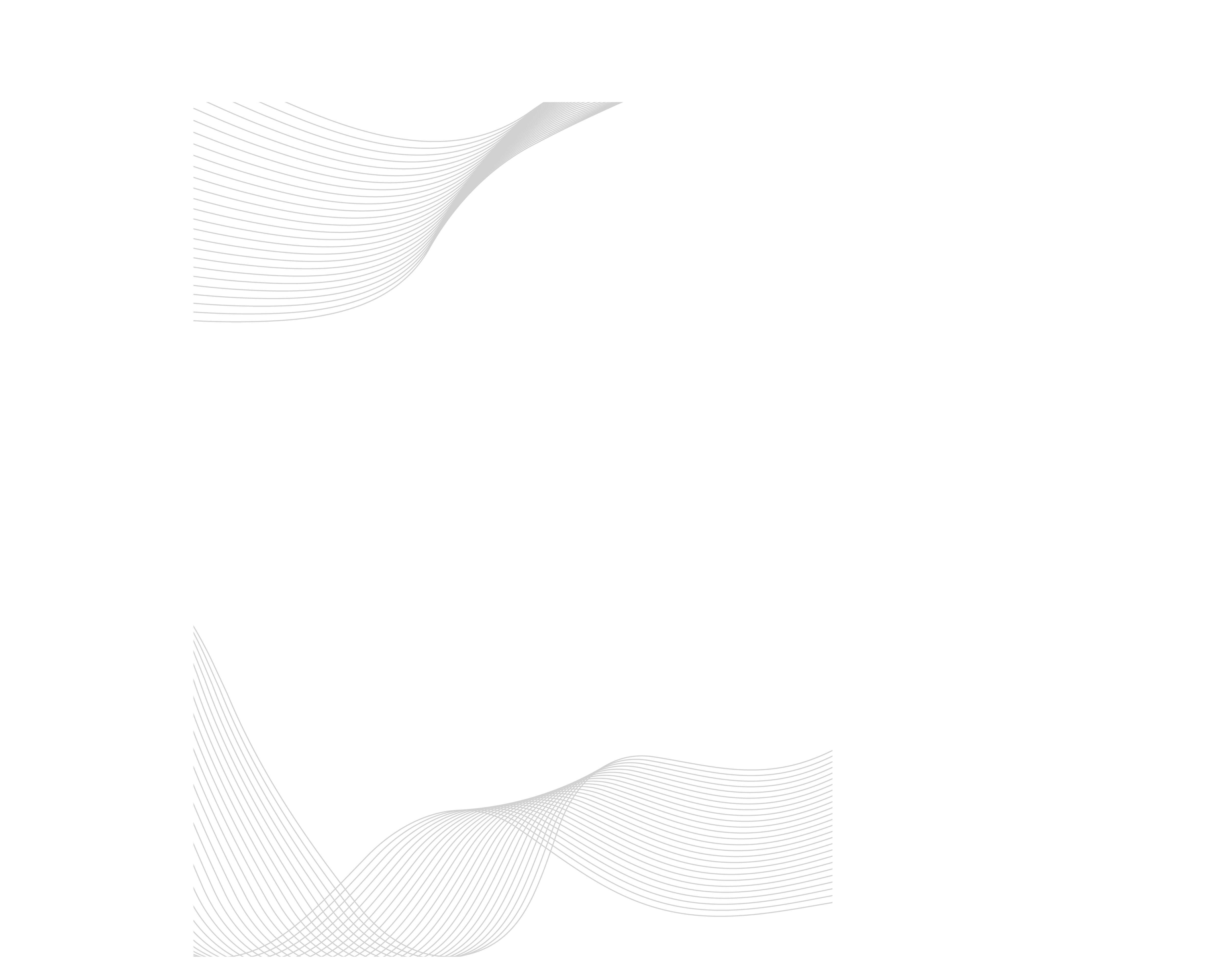 Click here to add content, content to match the title, you can copy and paste directly, to select useful keyword entry.
Click to add a title
Title text added
Please add your text content here, please add your text content here. Please add your text content here, please add your text content here.
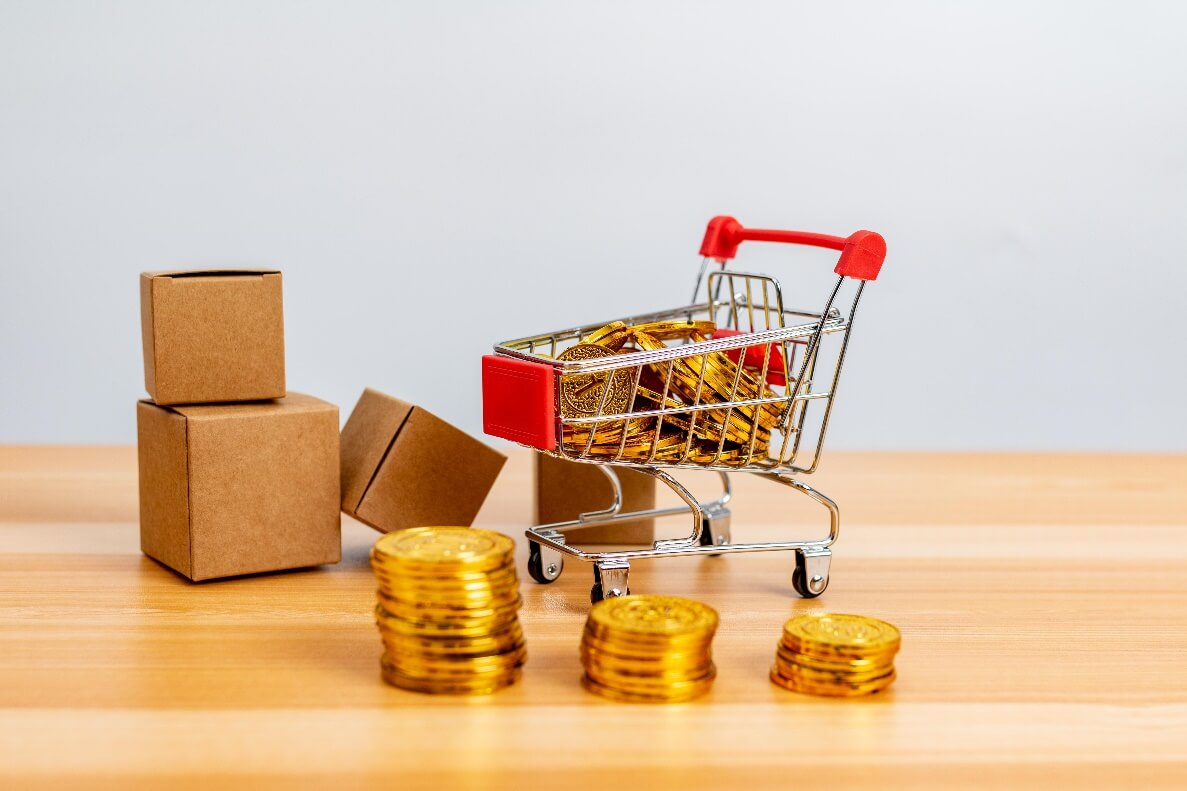 Title text added
Please add your text content here, please add your text content here.
Text added
Text added
Text added
Please add your text content here, please add your text content here.
Click to add a title
Please add your text content here, please add your text content here.
Please add your text content here, please add your text content here.
Please add your text content here, please add your text content here.
Click to add a title
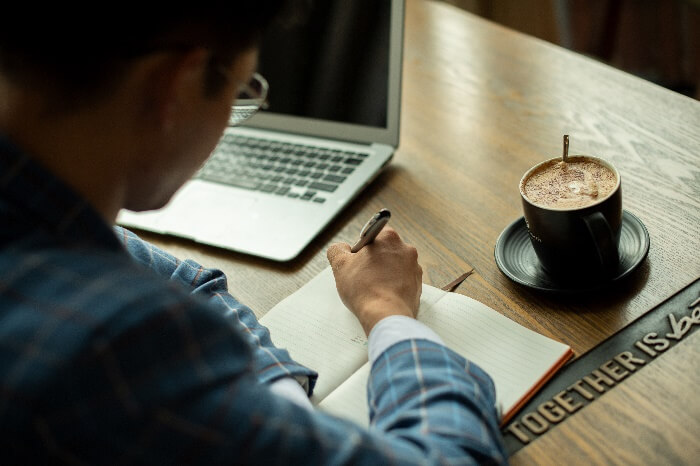 Click here to add content, content to match the title, you can copy and paste directly, to select useful keyword entry.
Click here to add content, content to match the title, you can copy and paste directly, to select useful keyword entry.
Click here to add content, content to match the title, you can copy and paste directly, to select useful keyword entry.
Click here to add content, content to match the title, you can copy and paste directly, to select useful keyword entry.
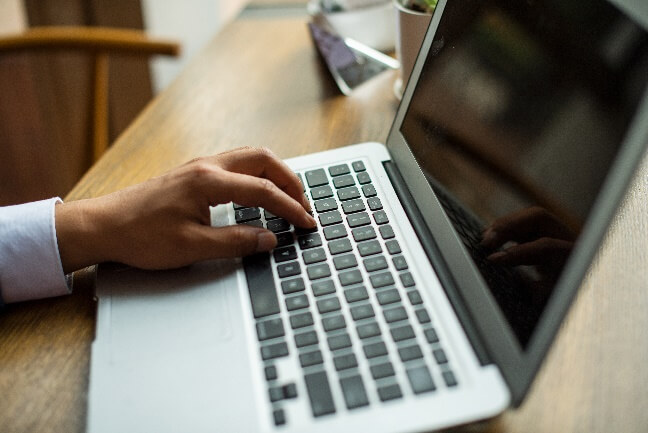 Click to add a title
Please add your text content here, please add your text content here.
Please add your text content here, please add your text content here.
Please add your text content here, please add your text content here.
Please add your text content here, please add your text content here.
Please add your text content here, please add your text content here.
Please add your text content here, please add your text content here.
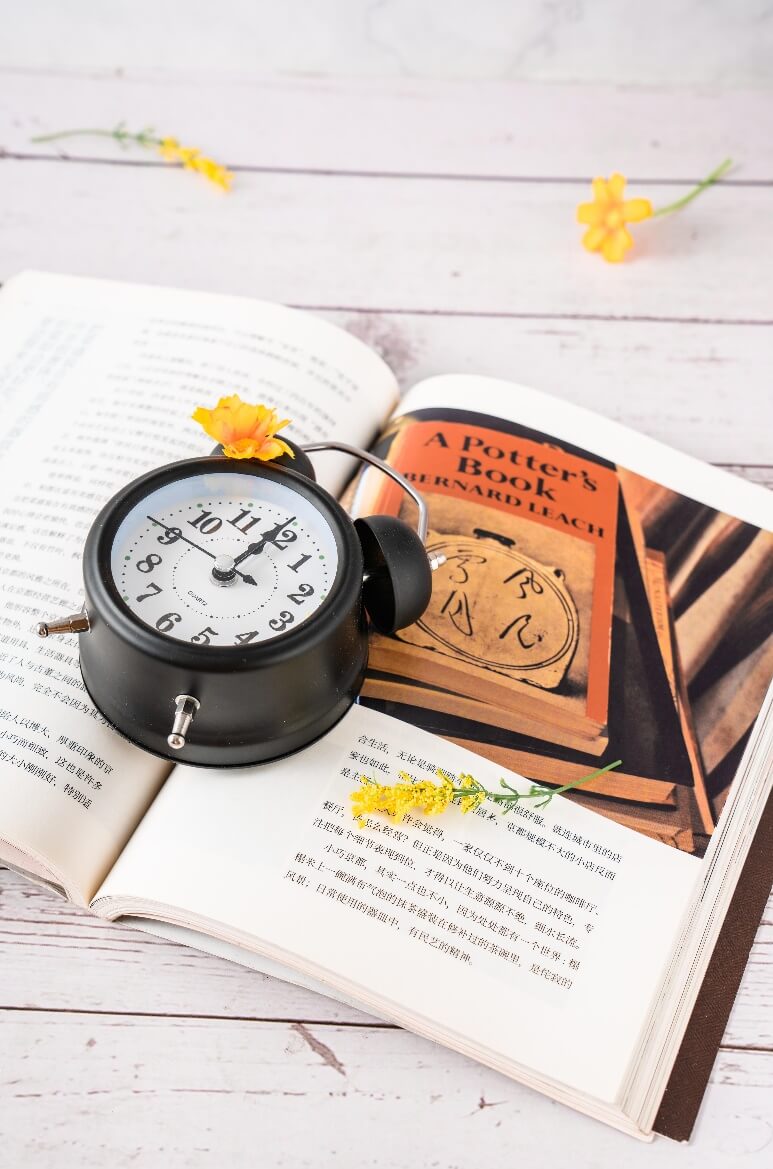 PART 04
Click to add a title
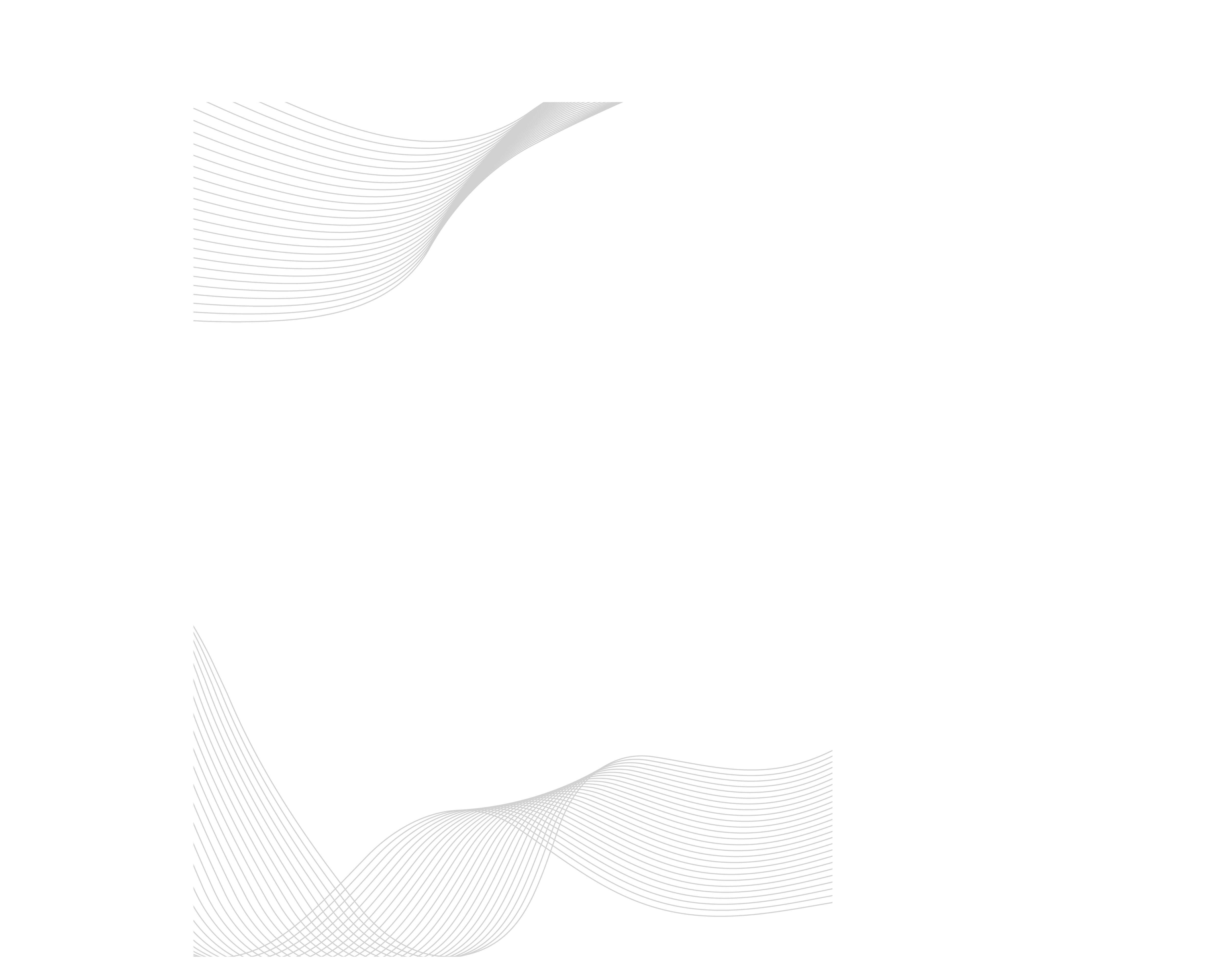 Click here to add content, content to match the title, you can copy and paste directly, to select useful keyword entry.
Click to add a title
100
80
60
Add a title
Add a title
40
98%
78%
85%
82%
Please add your text content here, please add your text content here.
Please add your text content here, please add your text content here.
20
0
The subject
title
The subject
The subject
Click to add a title
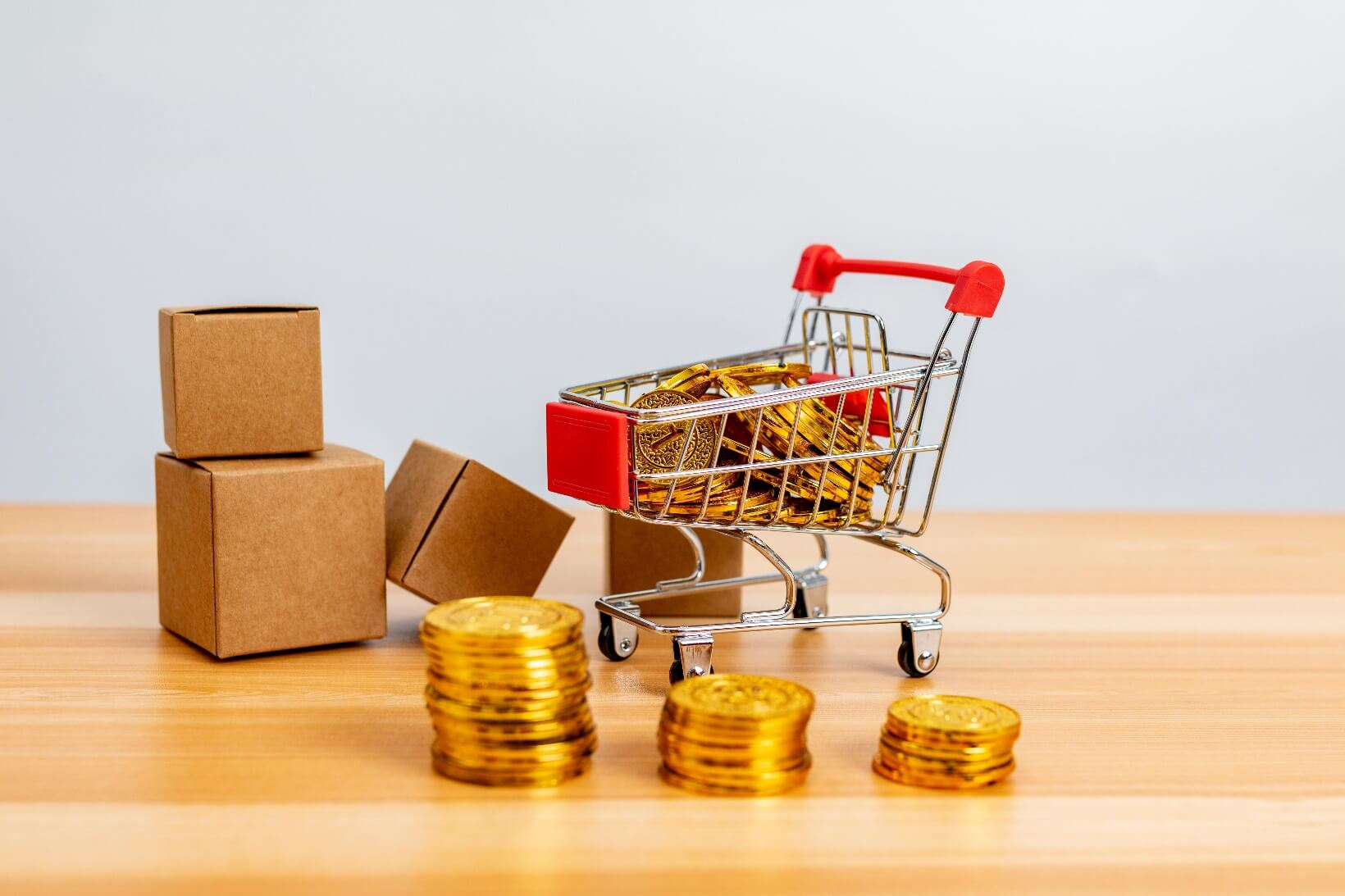 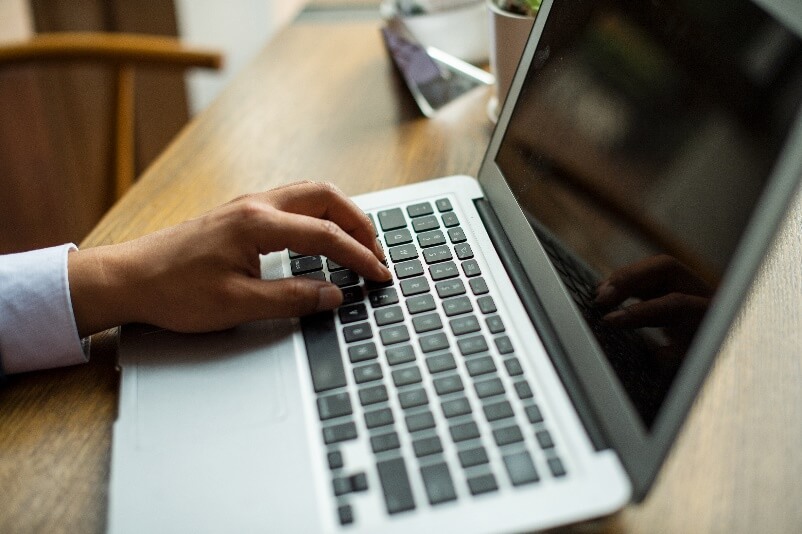 Add a title
Click here to add content, content to match the title, you can copy and paste directly, to select useful keyword entry.
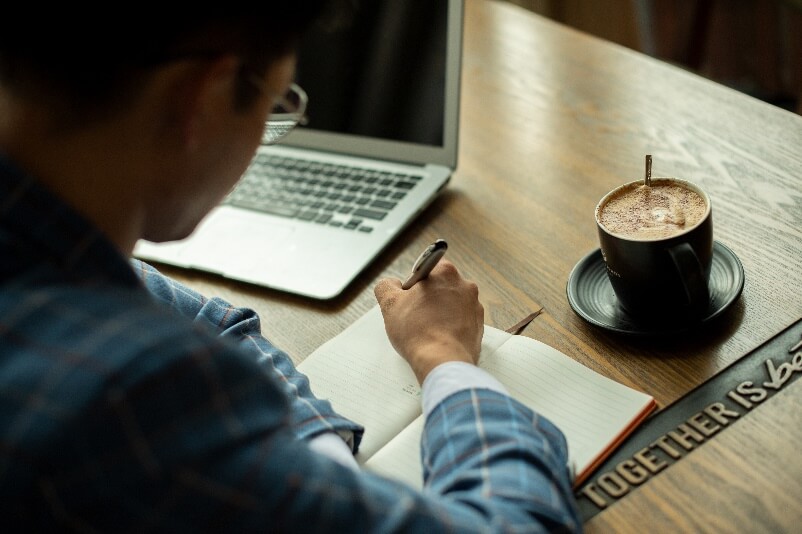 Add a title
Click here to add content, content to match the title, you can copy and paste directly, to select useful keyword entry.
Click to add a title
Please add your text content here, please add your text content here.
Please add your text content here, please add your text content here.
Please add your text content here, please add your text content here.
Please add your text content here, please add your text content here.
Please add your text content here, please add your text content here.
Click to add a title
Please add your text content here, please add your text content here. Please add your text content here, please add your text content here. Please add your text content here, please add your text content here.
Click here to add content, content to match the title, you can copy and paste directly, to select useful keyword entry.
Click here to add content, content to match the title, you can copy and paste directly, to select useful keyword entry.
Click here to add content, content to match the title, you can copy and paste directly, to select useful keyword entry.
Click here to add content, content to match the title, you can copy and paste directly, to select useful keyword entry.
LOGO
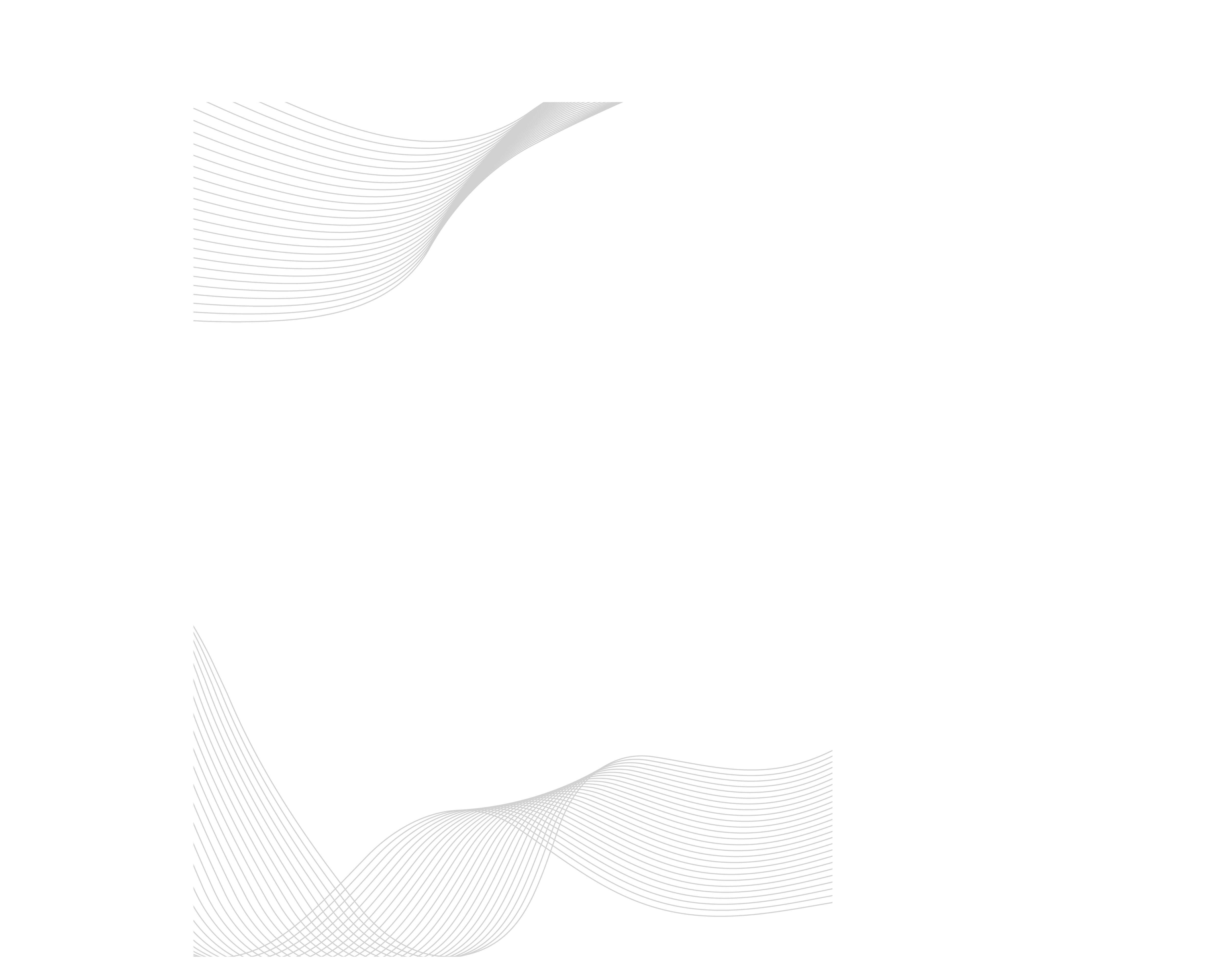 THANK YOU
Click here to add content, content to match the title, you can copy and paste directly, to select useful keyword entry.
Report : jpppt.com
Date:20XX.XX
https://www.jpppt.com
Please follow us for more information:
https://www.jpppt.com/ 
www.freeppt7.com
Pics: www.Pixabay.com
If you liked the presentation and want to thank, you can follow me on social networks 
https://www.instagram.com/slidesfree/ 

https://www.facebook.com/freeppt7/

https://www.facebook.com/groups/best.PowerPoint.templates

https://www.youtube.com/channel/UCdDW77rhEfG4hzWmlBBnfTQ

https://twitter.com/freeppt7_com
Fully Editable Icon Sets: A
Fully Editable Icon Sets: B
Fully Editable Icon Sets: C